A service evaluation of the newly introduced sciatic nerve local anaesthetic infusion catheters for acute pain management of major lower limb amputations
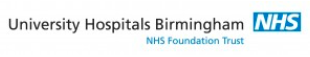 V Patel, W McIver, C Stevens, A Murray, N Ungureanu & the Acute Pain TeamUniversity Hospitals Birmingham NHS Foundation Trust
CONCLUSION
The postoperative pain scores improved and the postoperative opioid consumption reduced slightly with the addition of a sciatic nerve catheter.   Opioid side effects and acute neuropathic pain remain an issue for this group of patients post-operatively. The acute pain team continue to review and highlight any chronic pain issues including phantom limb and stump pain. Overall, the introduction of a continuous local anaesthetic infusion via a sciatic nerve catheter following major lower limb amputations at our trust has been a success and the technique is likely to play a significant future role as part of our multi-modal analgesia regime for these patients.
RESULTS
We collected data for 24 patients, male-female ratio 3:1 and the mean age was 61 years.  Fourteen patients had a below knee amputation, 9 had an above knee amputation and 2 patients had a through-knee amputation.  Compared with the period before the introduction of sciatic nerve catheters, we observed that the mean pain scores on the numeral rating scale (NRS) decreased. (Figure 1) This was particular evident on Day 1 post-operatively when the mean pain scores decreased from the moderate to mild range.
Patients who undergo lower limb amputations experience severe acute postoperative pain which is challenging to manage as it involves both nociceptive and neuropathic components. Despite having no strong evidence for the efficacy of peripheral nerve blocks in reducing phantom limb pain, the reduction in acute postoperative pain and opioid-sparing effect1 make these techniques important to consider. Acute pain management has been identified as a key priority in the management of patients undergoing amputation.2 An initial audit, in October 2021, found that postoperative pain scores and opiate use were high.  In April 2022, postoperative local anaesthetic nerve catheters for major lower limb amputations were introduced at at our institution.
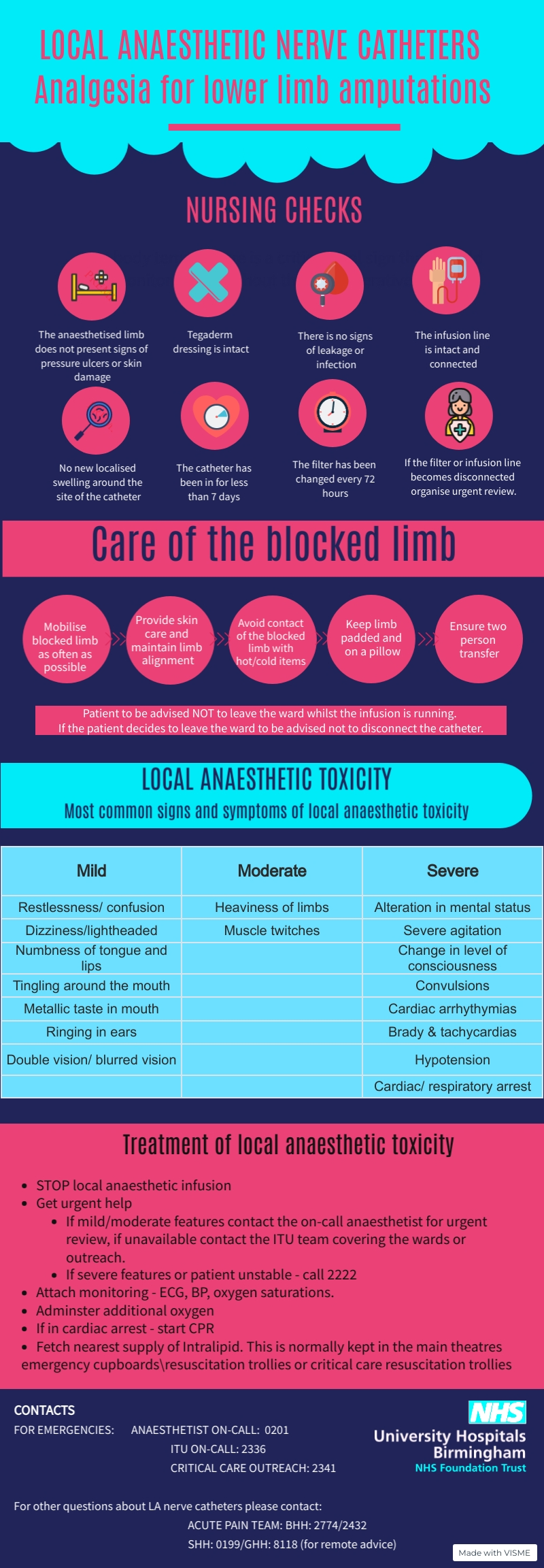 WHERE TO NOW?
- Implementation/uptake/use of sciatic nerve catheter has been a success and there are likely to play a significant role as part of multimodal analgesia. 
- Continue to use the LA nerve catheters in patients undergoing major lower limb amputation
- Continue with pain team input to highlight any issues and identify patients at risk of neuropathic pain/ PL/ stump pain.
- Information and education to Vascular ward staff with regards to management and trouble-shooting the LA nerve 
catheters. (Figure 3)
AIM
To ascertain the post-operative pain scores and analgesic consumption for patients having undergone a lower limb amputation and who subsequently received a continuous post-operative local anaesthetic infusion (0.125% Levobupivicaine at 6-10 ml/h for up to 5 day) via a sciatic nerve catheter left in-situ.
Figure1 Mean post-operative pain scores
In the postoperative period, Day 1-5, mean immediate-release opioid consumption was 16.1mg/day and mean prolonged-release opioid consumption was 11.6mg/day. (Figure2)  This was in comparison to the audit in October 2021 that found mean opioid use of 24.1mg/day and 21mg/day respectively.  Opioid side effects reported were sedation (18%), constipation (13%) and nausea or vomiting (8%).  Fifty-percent of patients reported neuropathic pain. No signs or symptoms of local anaesthetic toxicity were reported.
METHOD
A retrospective audit was undertaken between July - September 2022 at Birmingham Heartlands Hospital.  We included patients having undergone a lower limb amputation with a sciatic nerve catheter placed intra-operatively by surgeons under direct vision and left along the nerve in the cut nerve sheath, left in-situ post-operatively. A proforma was completed by the anaesthetists and the acute pain team. Data collected included demographics, postoperative pain scores day 1-5, postoperative opioid use including opioid side effects, postoperative neuropathic pain and block related complications.
Figure 3 Infographic created for the vascular ward outlining management and trouble-shooting of LA nerve catheters
REFERENCES
1. Ilfeld BM.  Continuous peripheral nerve blocks: A review of the published evidence. Anesth Analg ; 113: 904–925.2011 
2. National Confidential Enquiry into Patient Outcomes and Death. Lower Limb Amputation: Working Together November. 2014
Figure 2 Table of opioid consumption